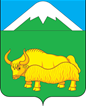 Финансовое управление муниципального района 
«Монгун-Тайгинский кожуун Республики Тыва»
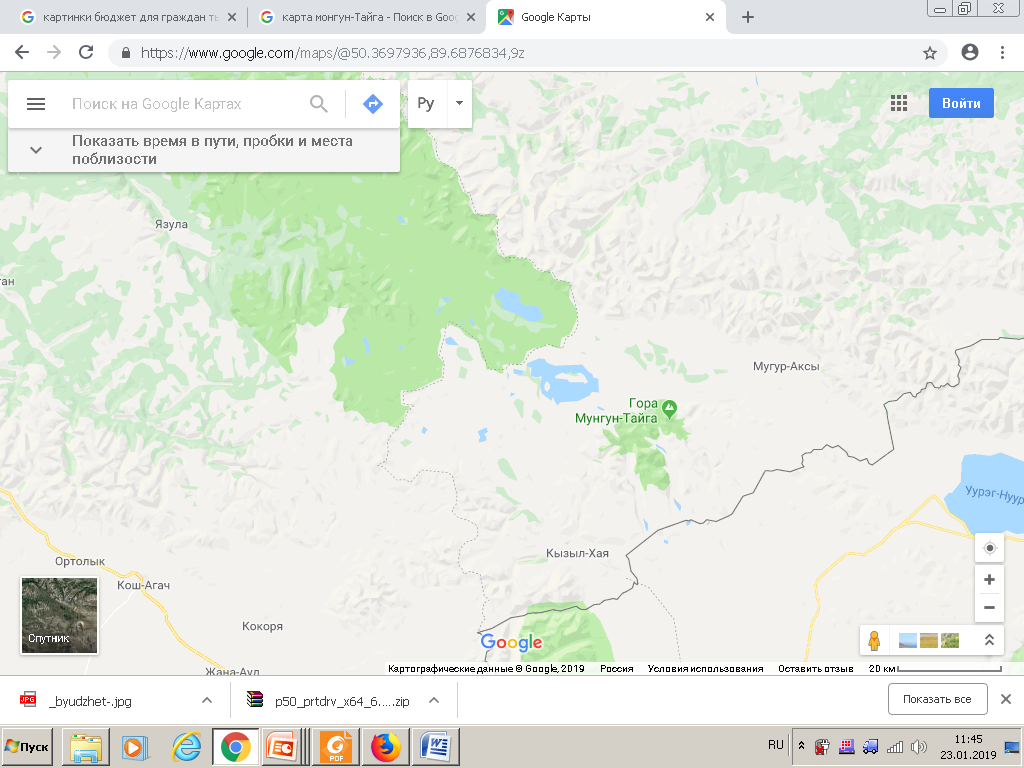 Бюджет 
для граждан  

Отчет об исполнении бюджета 
муниципального района
«Монгун-Тайгинский кожуун Республики Тыва»      
за 2024 год
Основные понятия и термины
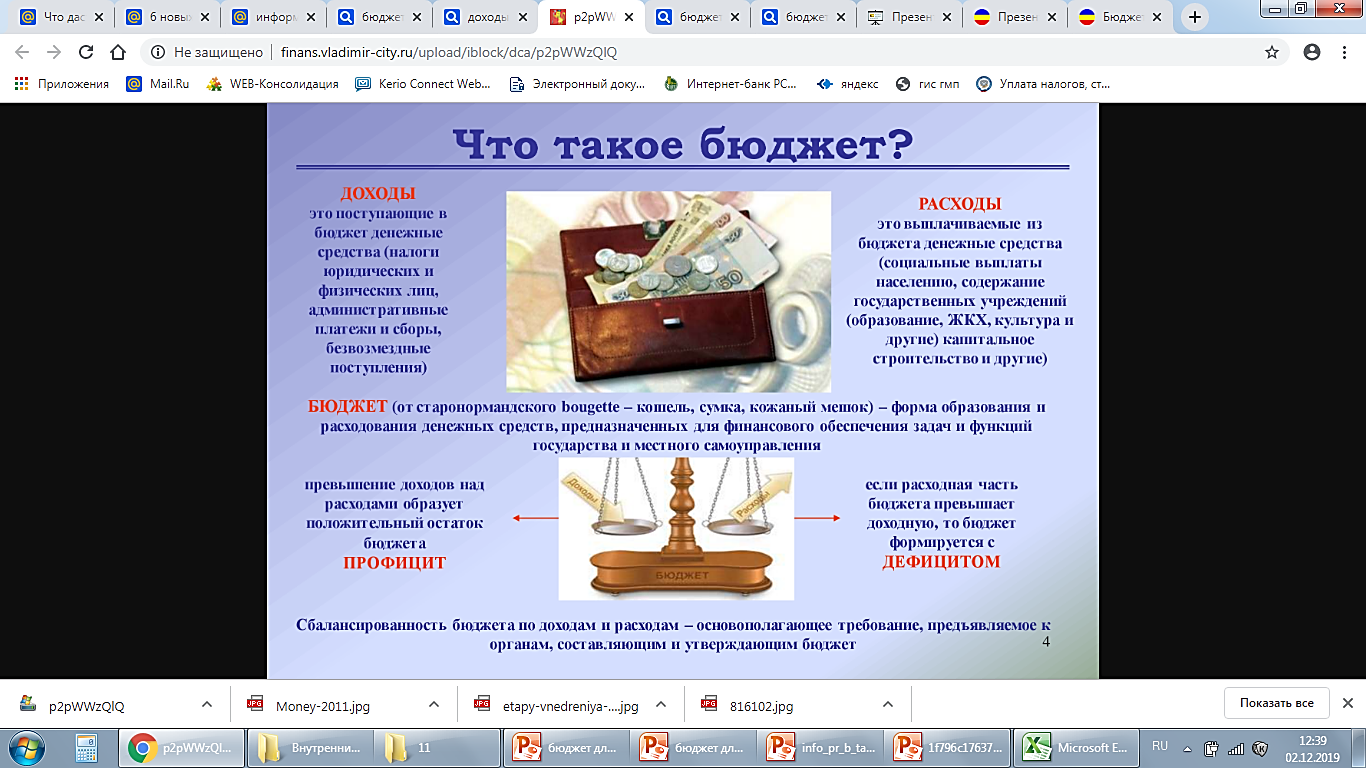 Основные направления бюджетной и налоговой политики муниципального района «Монгун-Тайгинский кожуун Республики Тыва» 
на 2024 год и плановый период  2025 -2026 годов
Обеспечение
сбалансированности и 
устойчивости бюджета
Повышение
             открытости и прозрачности  бюджета
Осуществление 
внутреннего финансового 
контроля и аудита
Бюджет 
муниципального образования 
направлен на решение 
следующих 
ключевых задач
Проведение мониторинга и анализа муниципальных нормативно правовых актов по местным налогам
Сохранение и 
развитие налогового
 потенциала
Создание благоприятных 
условий для осуществления 
предпринимательской и инвестиционной
 деятельности как источника 
обеспечения наполняемости 
бюджета
Выполнение всех 
социальных гарантий, 
принятых муниципальным 
образованием
Основные понятия и термины
Этапы бюджетного процесса
Основные понятия и термины
Доходы от использования имущества, находящегося в государственной и муниципальной собственности;
Платежи при пользовании природными ресурсами;
Доходы от оказания платных услуг (работ) и компенсации затрат государства;
Доходы от продажи материальных и нематериальных активов;
Штрафы, санкции, возмещение ущерба.
Дотации;
 Субсидии; 
Субвенции;
 Иные межбюджетные трансферты.
Налог на доходы физических лиц;
Акцизы;
Налоги на совокупный доход;
Налог на имущество организаций;
Государственная пошлина.
Основные характеристики бюджета муниципального района
Динамика поступлений финансовой помощи муниципального района за период 2022-2024 годы
Динамика поступлений собственных доходов бюджета муниципального района «Монгун-Тайгинский кожуун Республики Тыва» 
 за период 2022-2024 годы
Доля и структура налоговых и неналоговых доходов
 бюджета муниципального района
 «Монгун-Тайгинский кожуун Республики Тыва»  за 2024 год
Доля и структура доходов финансовой помощи бюджета  муниципального района
 «Монгун-Тайгинский кожуун Республики» за 2024 год
Структура расходов финансовой помощи 
бюджета муниципального района
 «Монгун-Тайгинский кожуун Республики Тыва»  за 2024 год
Структура и доля расходов  по разделам бюджета муниципального
 района «Монгун-Тайгинский кожуун Республики Тыва»  за 2024 год
Расходы бюджетных средств по учреждениям за 2024 год
Динамика роста фонда оплаты труда 
за период 2022- 2024 годы
Дорожный фонд за период 2022-2024 годы
тыс. руб.
Динамика дорожного фонда за периоды 2022-2024 годы
Объекты капитального строительства и реконструкции  муниципальной собственности за 2024 год, тыс. руб.
Муниципальный бюджет
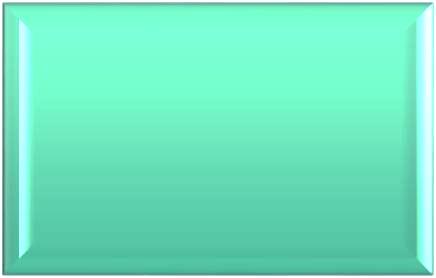 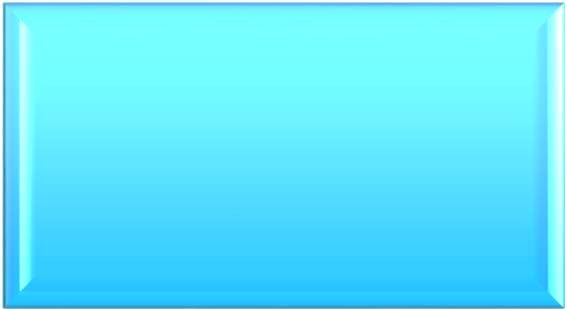 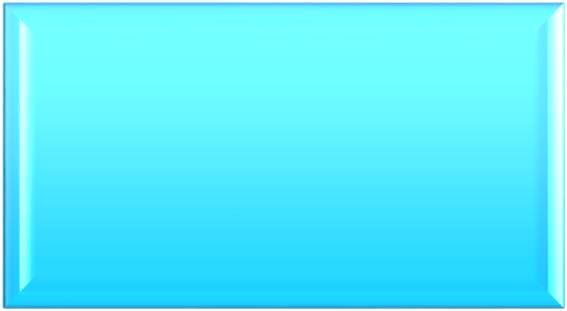 Обеспечение жильем молодых семей в Монгун-Тайгинском районе 25,0 тыс. руб. (из республиканского бюджета 25,0 тыс. руб., из муниципального бюджета 
0 тыс. руб.)
Комплексное развитие сельских территорий  (строительство (приобретение) жилья гражданами, проживающими на сельских территориях) 15,1 тыс. руб. (из республиканского бюджета 15,1 т.р.)
Формирование комфортной городской среды 62 тыс. рублей (из республиканского бюджета 20 тыс. руб., из муниципального бюджета 42 тыс. руб.)
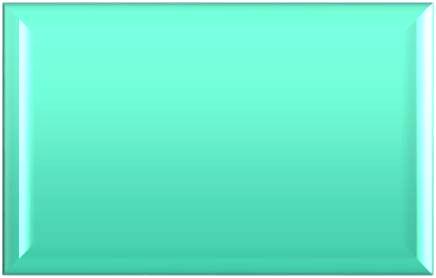 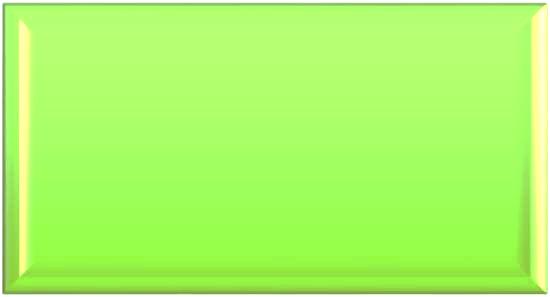 Комплексное развитие сельских территорий  (индивидуальный жилой дом с.Кызыл-Хая) 1187,7 тыс. рублей (из республиканского бюджета 45,7 тыс. руб., из муниципального бюджета 1142,0 тыс. руб.)
Капитальный ремонт мостового перехода через реку Каргы (мост Ак-Хол) 5499,5 тыс. рублей (из республиканского бюджета 0 тыс. руб., из муниципального бюджета 5499,5 тыс. руб.)
Спасибо за внимание!